ЗНАКОМЫЕ И НЕИЗВЕСТНЫЕ РОДНЫЕ МЕСТА
Работу выполнила
Учитель МБОУ «Ульяновская СОШ»
Рудакова Галина Викторовна
Промыслы Тверского края.
КРОССВОРД
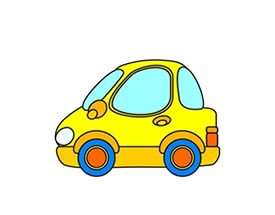 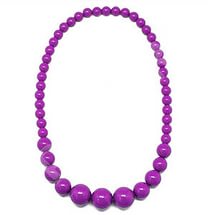 ,
,,,,,,
Автобус
ТОРОПЕЦ
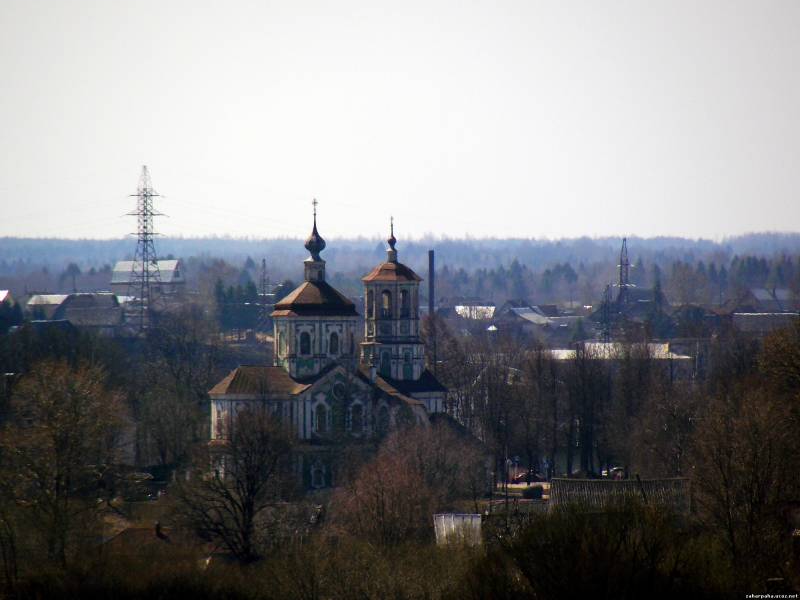 ТОРОПЕЦ
Игрушки
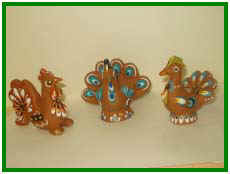 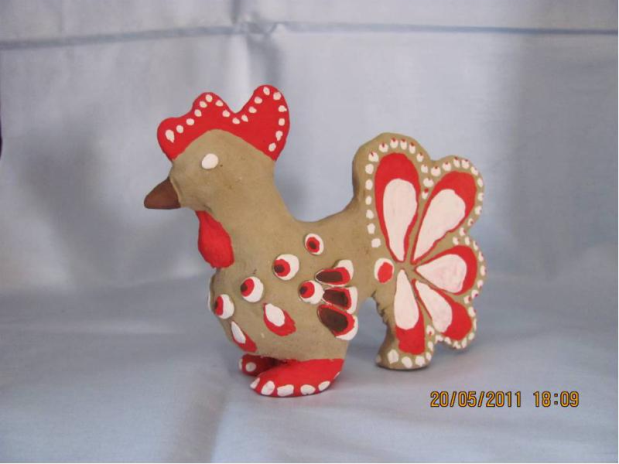 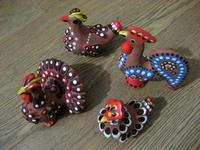 ТОРОПЕЦ
Игрушки
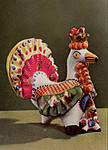 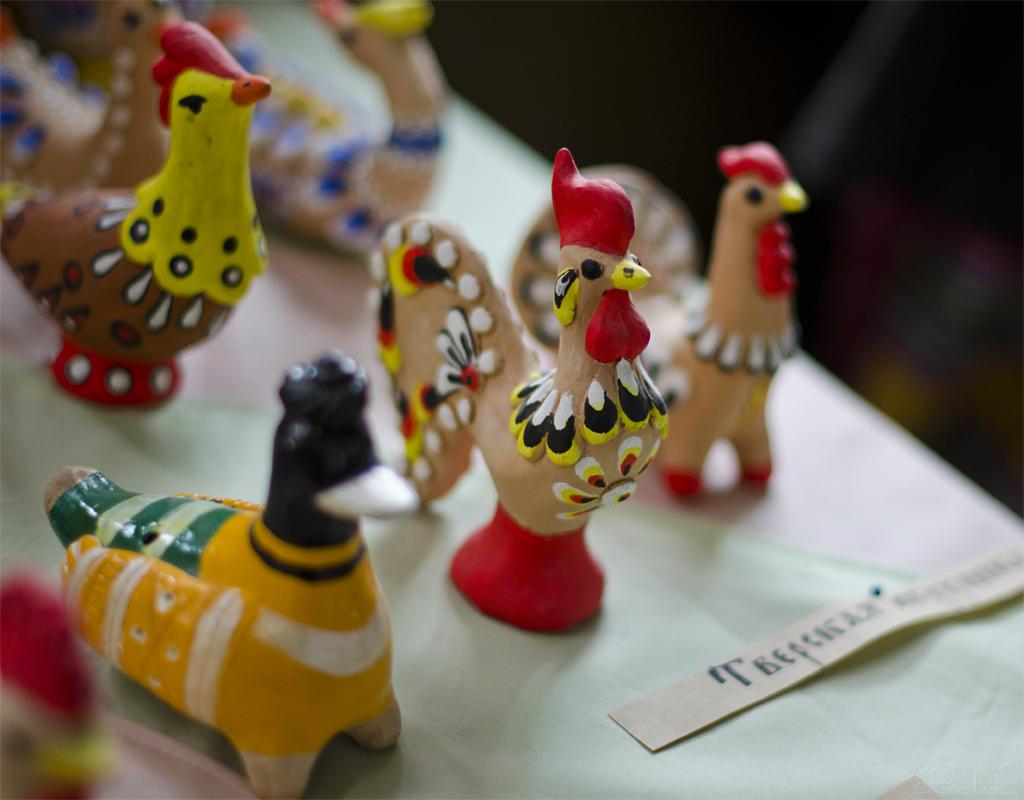 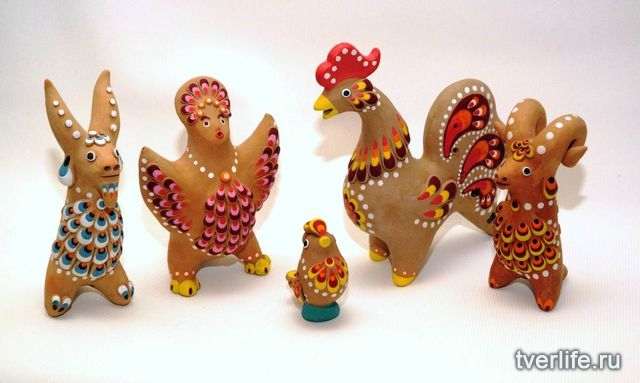